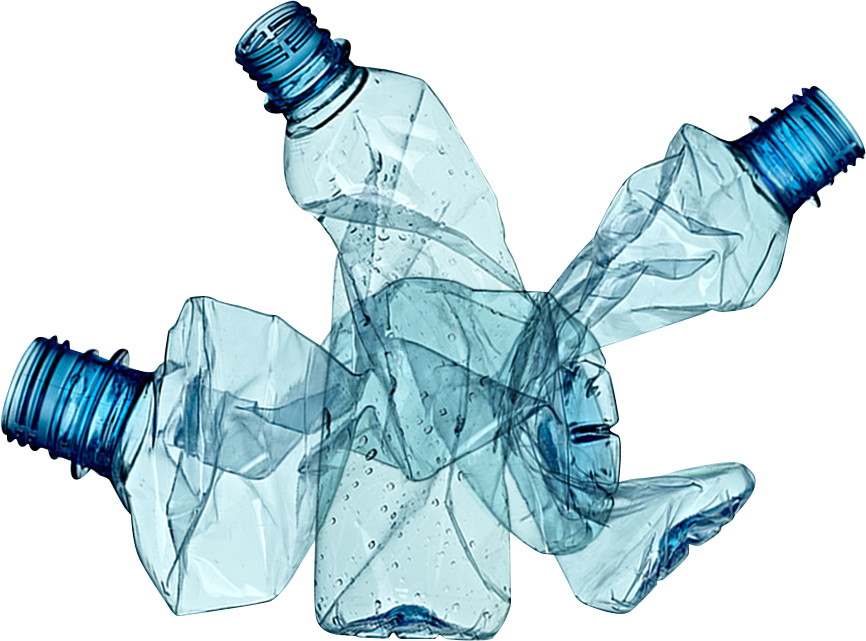 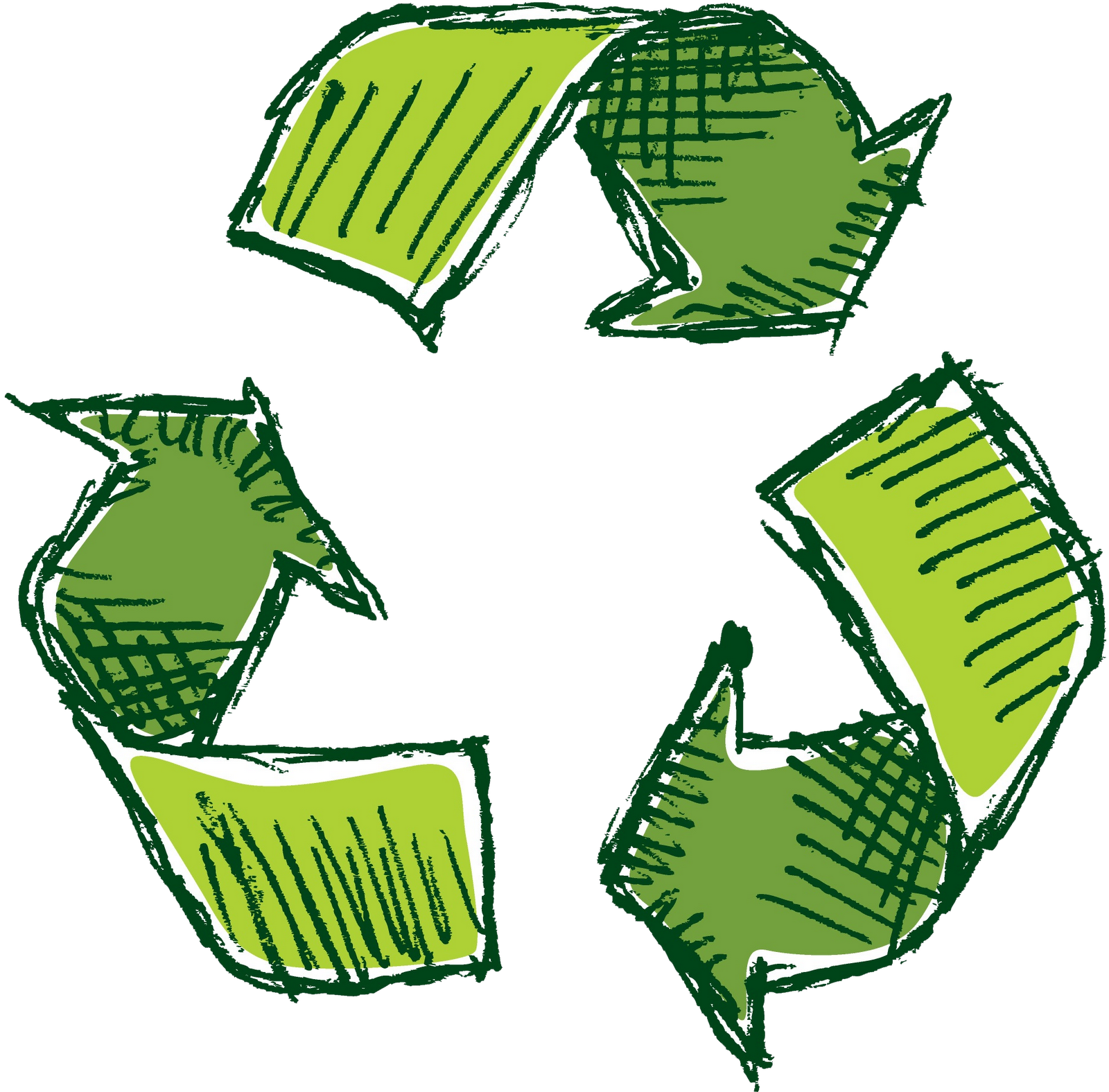 Plastikmüll in Deutschland
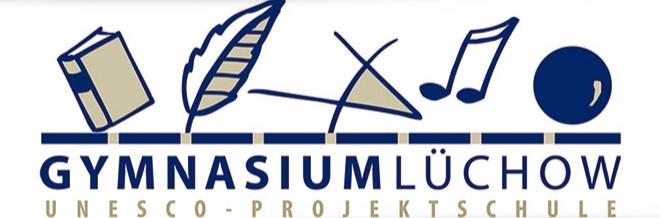 UNESCO PROJEKTSCHULE LÜCHOW
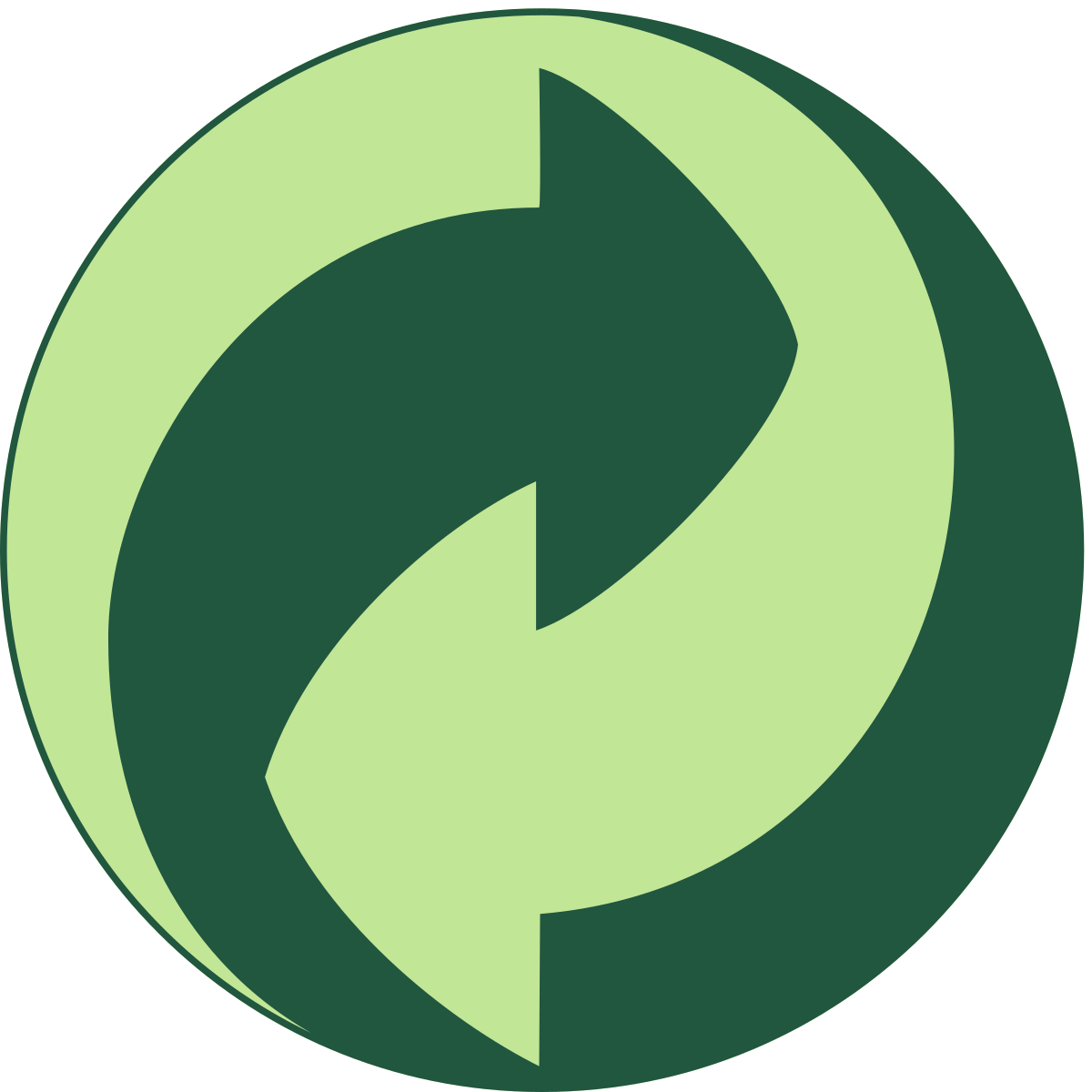 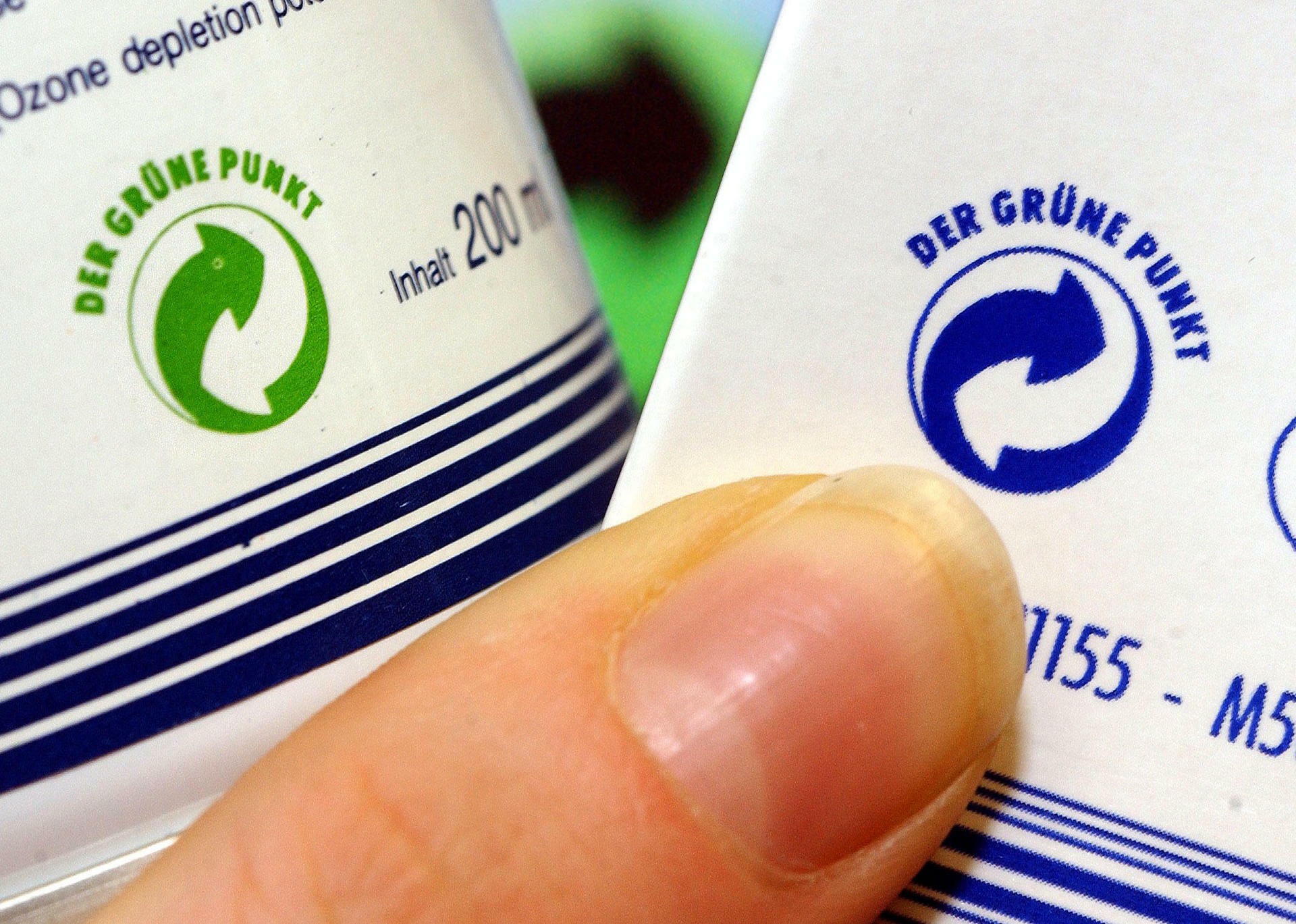 Der Grüne Punkt                           Produkte mit grünem Punkt erfüllen Pflichten des Veroackungsgesetzes
Plastikrecycling in Deutschland
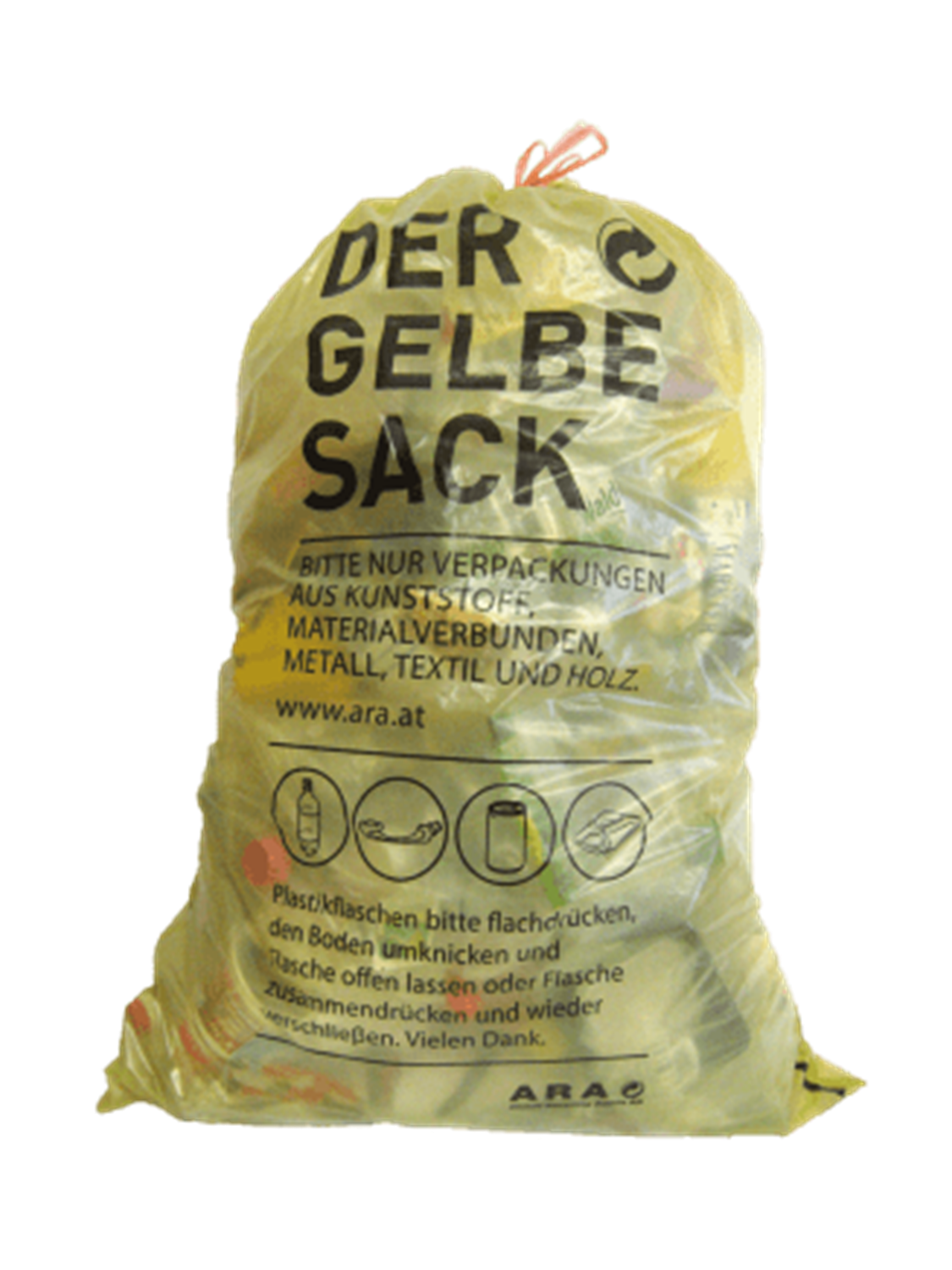 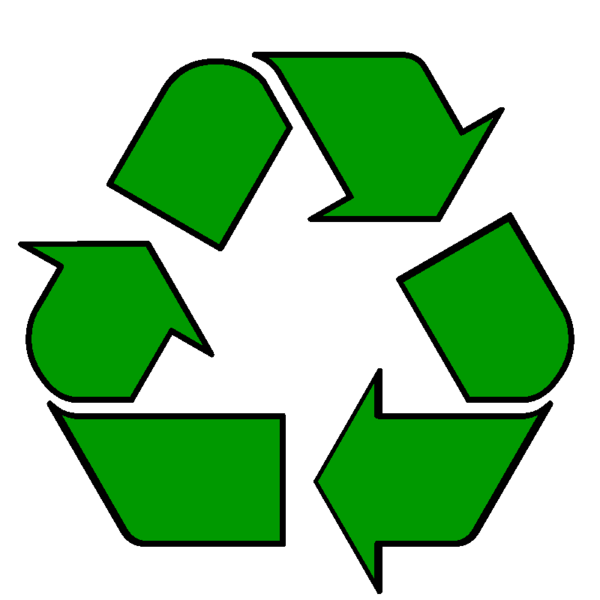 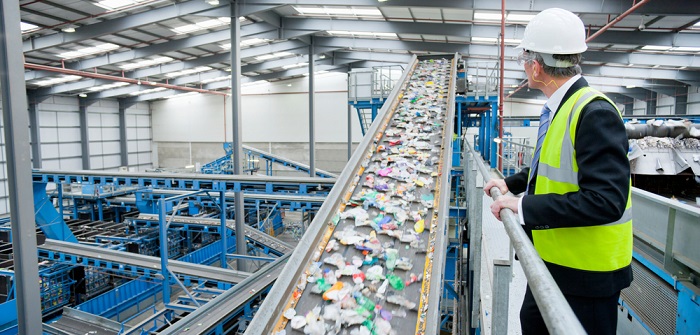 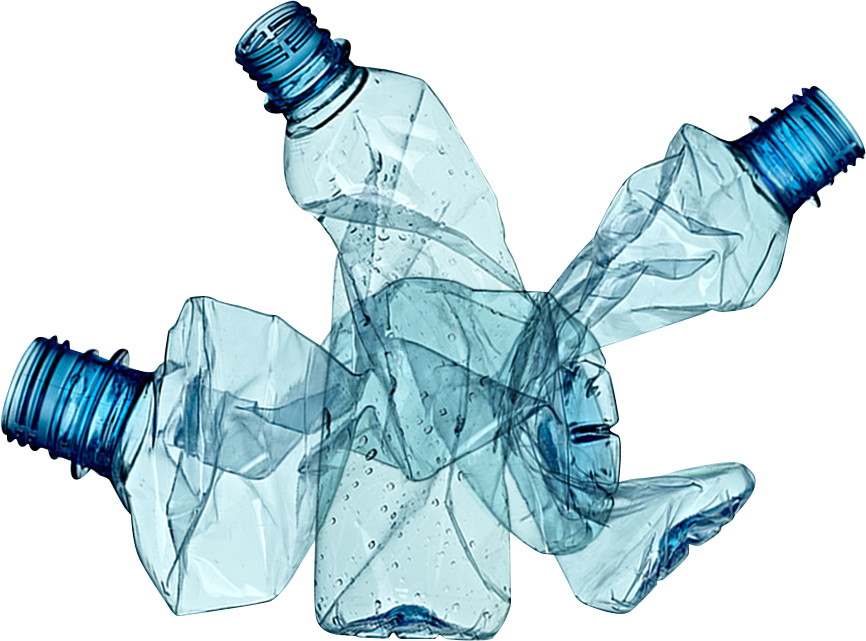 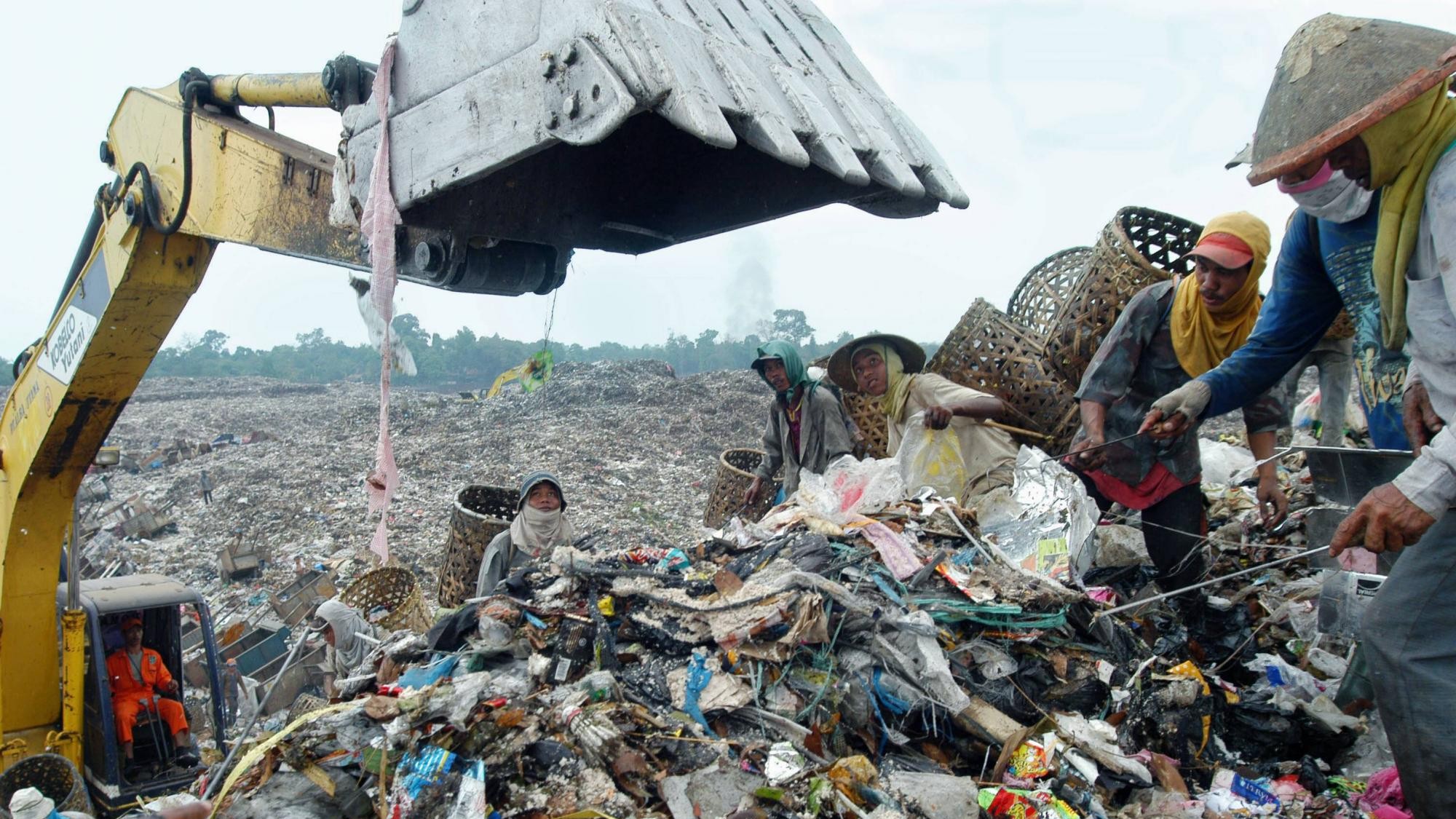 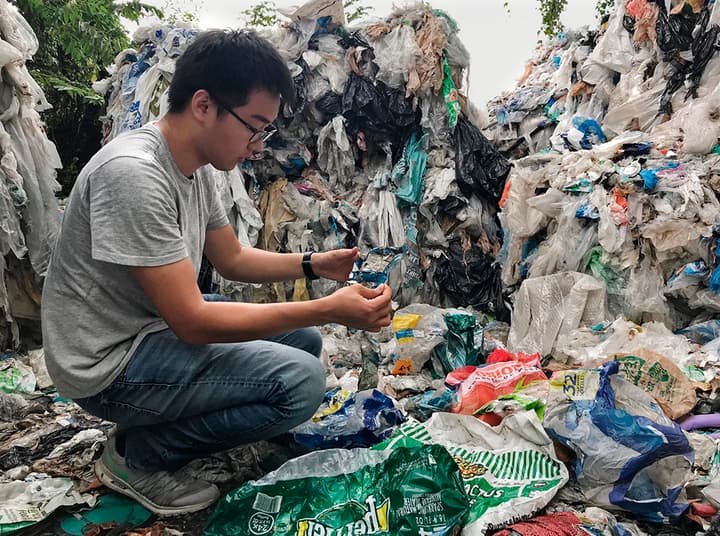 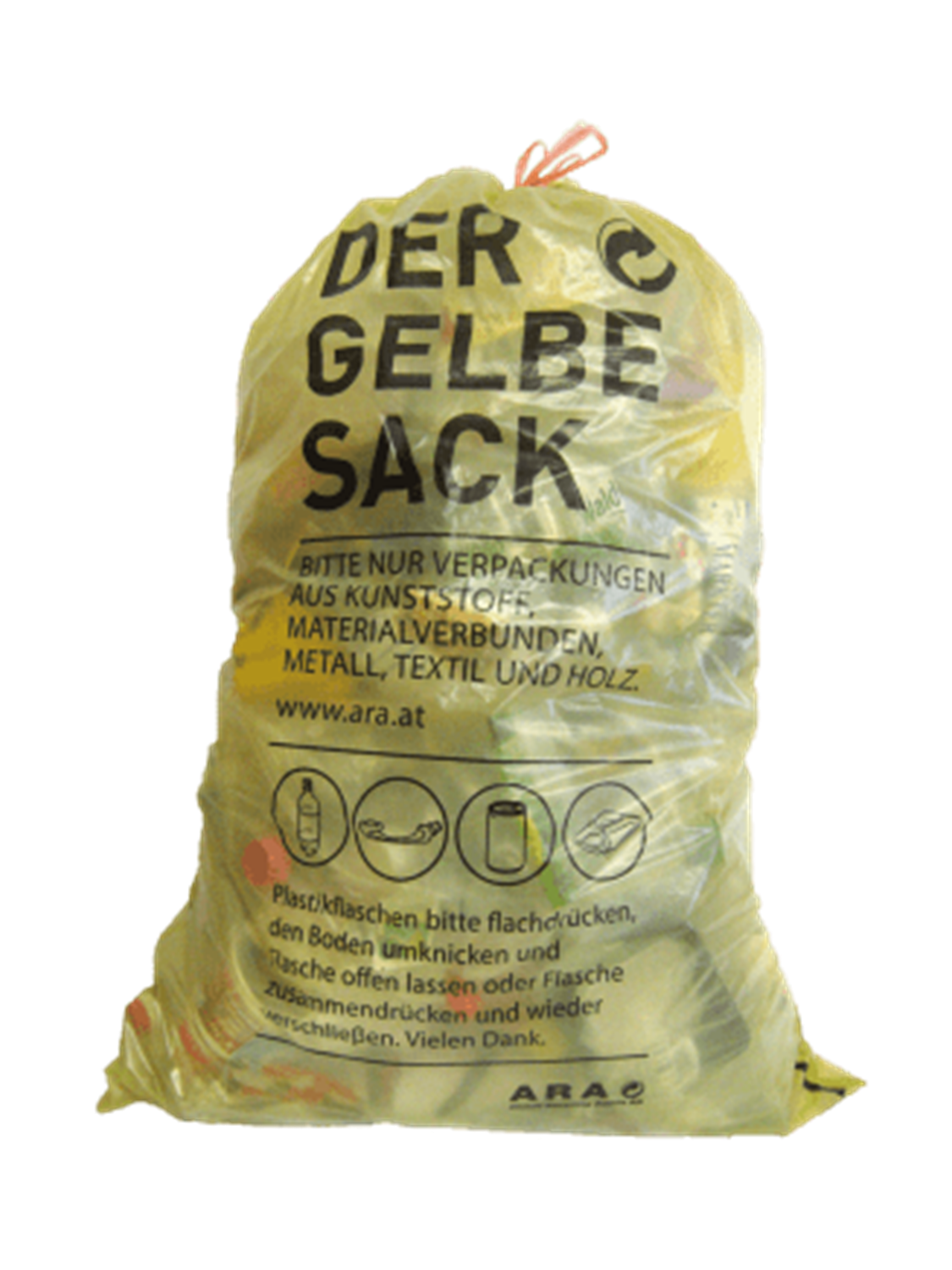 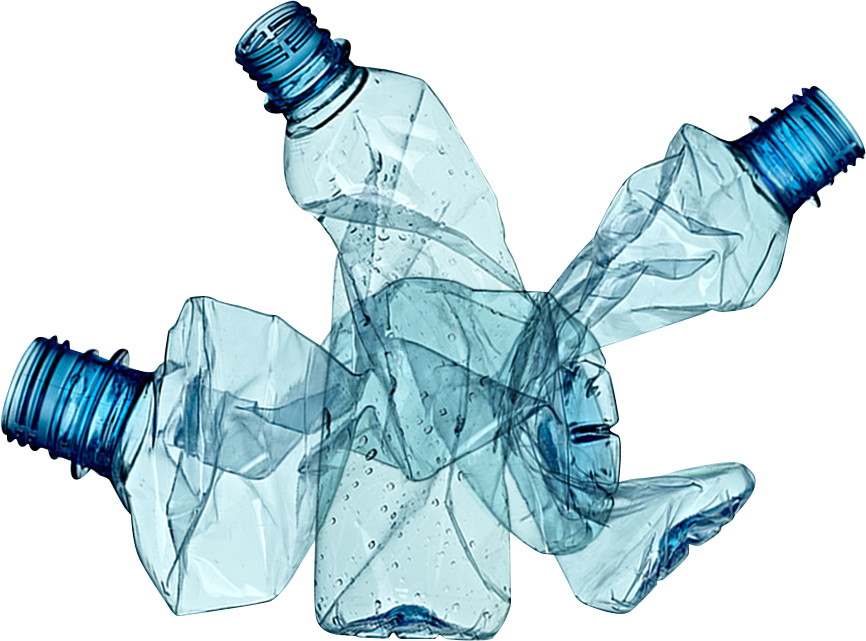 deutscher Plastikmüll in Malaysia
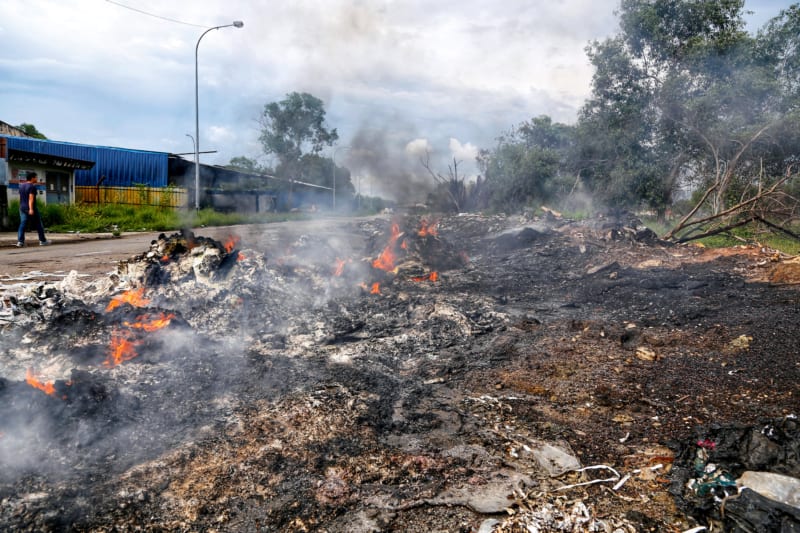 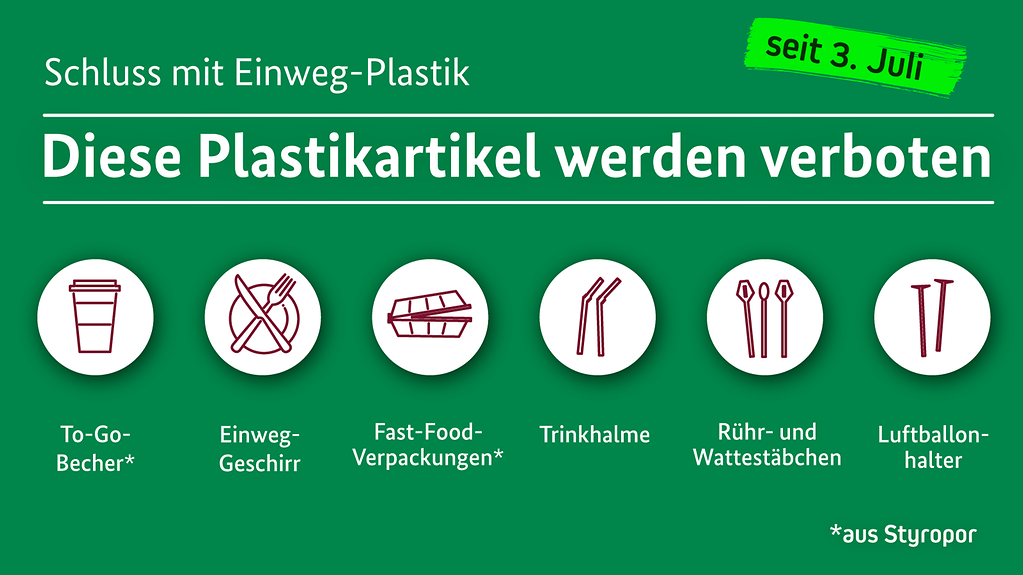 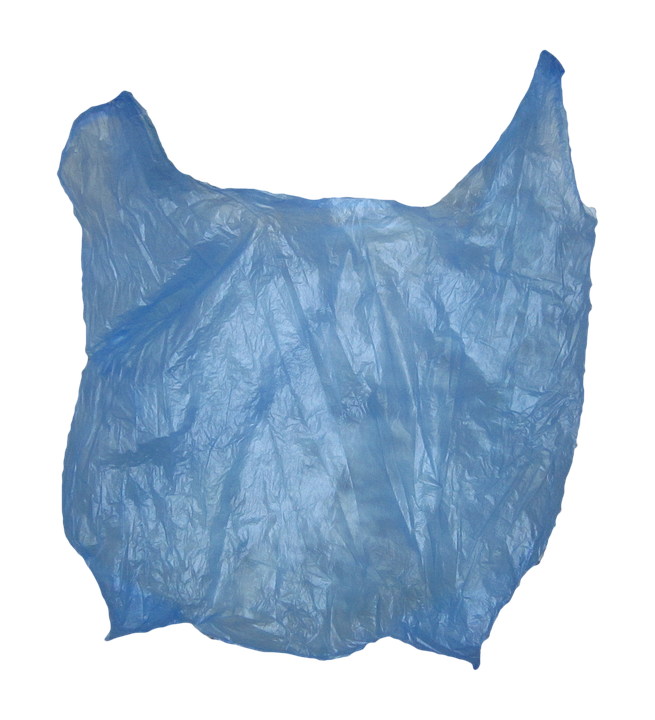 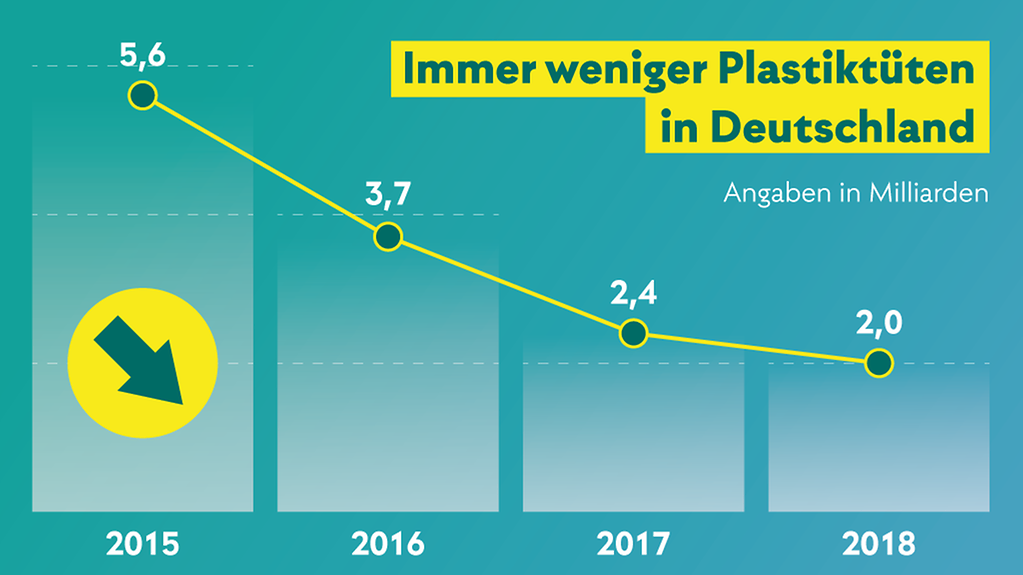 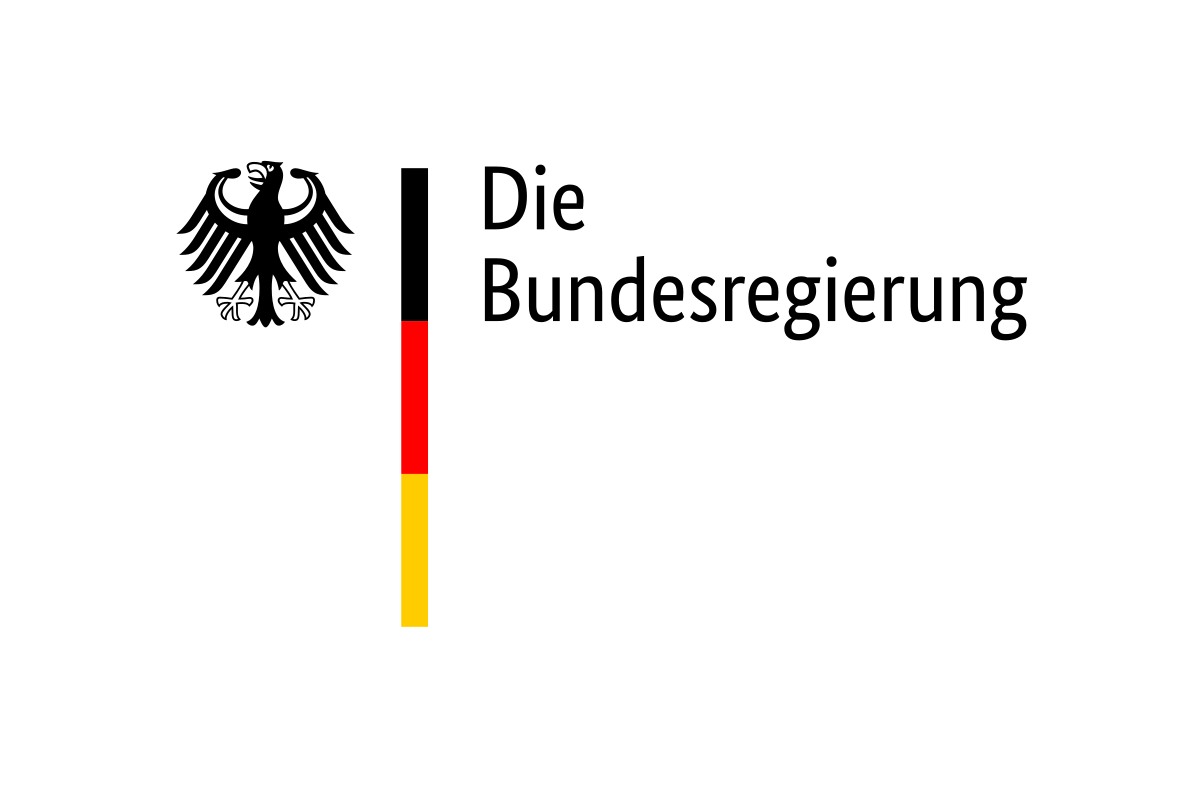 Deutsche Politik rund um Plastik
Quellen
https://www.bundesregierung.de/breg-de/themen/nachhaltigkeitspolitik/einwegplastik-wird-verboten-1763390#:~:text=Teller%2C%20Besteck%2C%20To%2Dgo,Plastik%20und%20aus%20%22Bioplastik%22
https://www.sonnenseite.com/de/umwelt/muelltrennung-ist-fuer-verbraucherinnen-und-verbraucher-zu-kompliziert-geworden/
https://www.stuttgarter-nachrichten.de/inhalt.muell-in-malaysia-warum-wird-plastikmuell-exportiert.736673e1-8a7c-4d75-8a2e-1828545af27b.html
https://www.gruener-punkt.de/de/
https://www.sueddeutsche.de/projekte/artikel/wirtschaft/deutscher-plastikmuell-verschmutzt-malaysia-e590969/